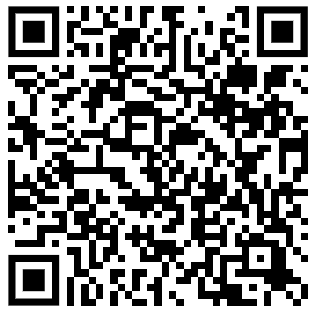 What is this?
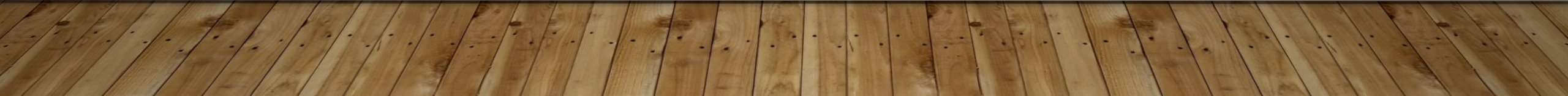 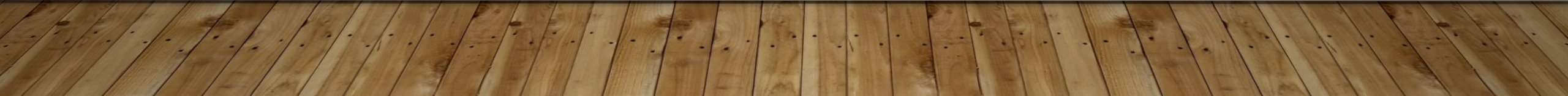 Colossians 1:16-18	&  Psalm 146:5-10
The death of Christ is worth thinking about because it is not everyday that God dies…
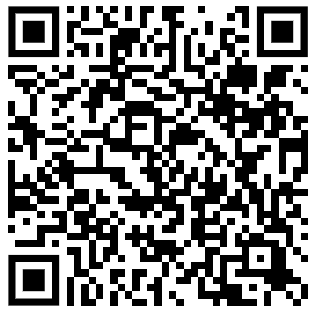 (Matthew 27:45-56) some fantastic events that took place after Jesus died:
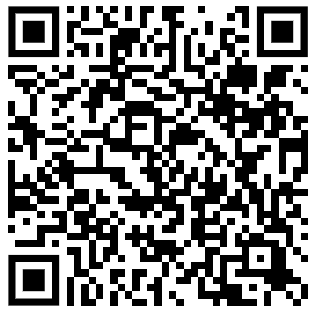 V51 The  torn curtain or vail
V51b There was an earthquake.
V52 There was a limited resurrection.
V54 Roman officials who crucified him said, “Truly, this was the son of God.”
We all hate it when crimes against us or people we care about goes unpunished, don’t we?
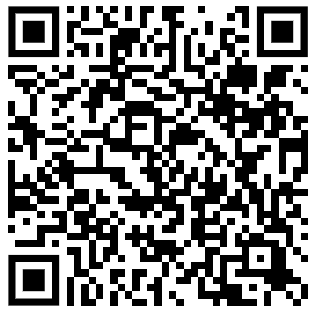 You’ll want to remember these verses….
Listen to: 
2 Corinthians 5:15-21
Isaiah 53:1-12
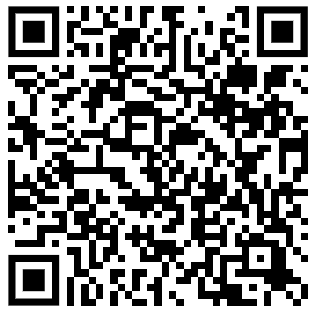 Before he died, Jesus said he would rise from the dead… but they didn’t believe it:
Mat 12:38-40
Well, they didn’t forget this, because when Jesus’s cold dead body was laid in a tomb, they hired soldiers to seal and guard the tomb to be sure that Jesus couldn’t get out.
Matt 27:62-28:15
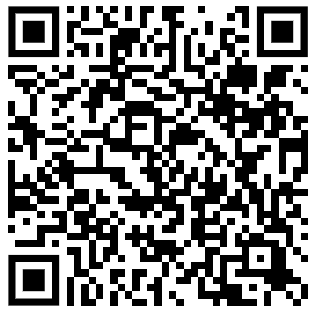 The resurrection of Jesus happened and because of it, there is some stuff that is possible for all of  us.
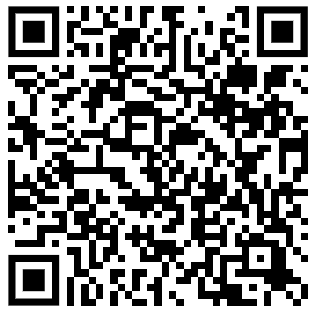 1. We can be justified (Rm 4:25; 5:1)
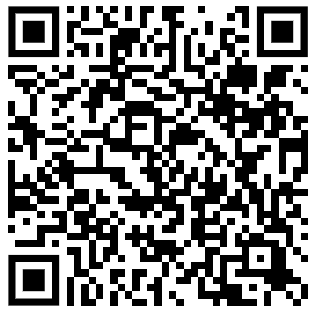 2. We can be assured of our own resurrection! 
(1 Cor. 15:21-26)
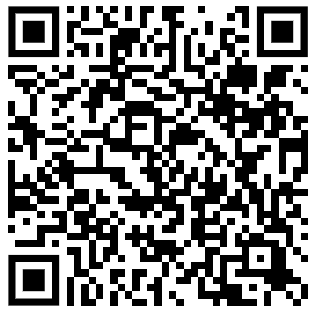 3. Jesus will raise everyone from the dead: Christians will be first and then 1,000 years later, everyone else. 
(John 5:27-29)
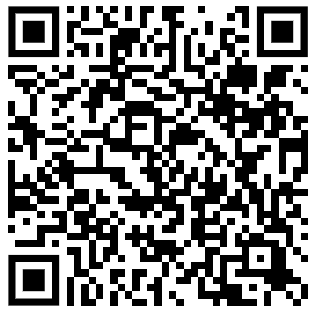 So What?
Today in this room there are two kinds of people here today:
Believers in the gospel of Jesus Christ
The unbelieving remainder.
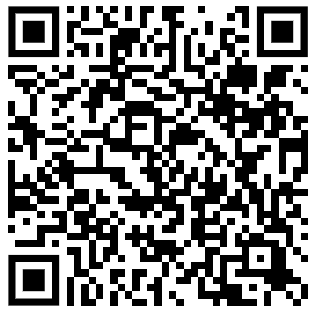 Which one are you?
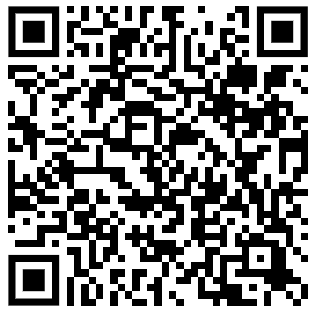